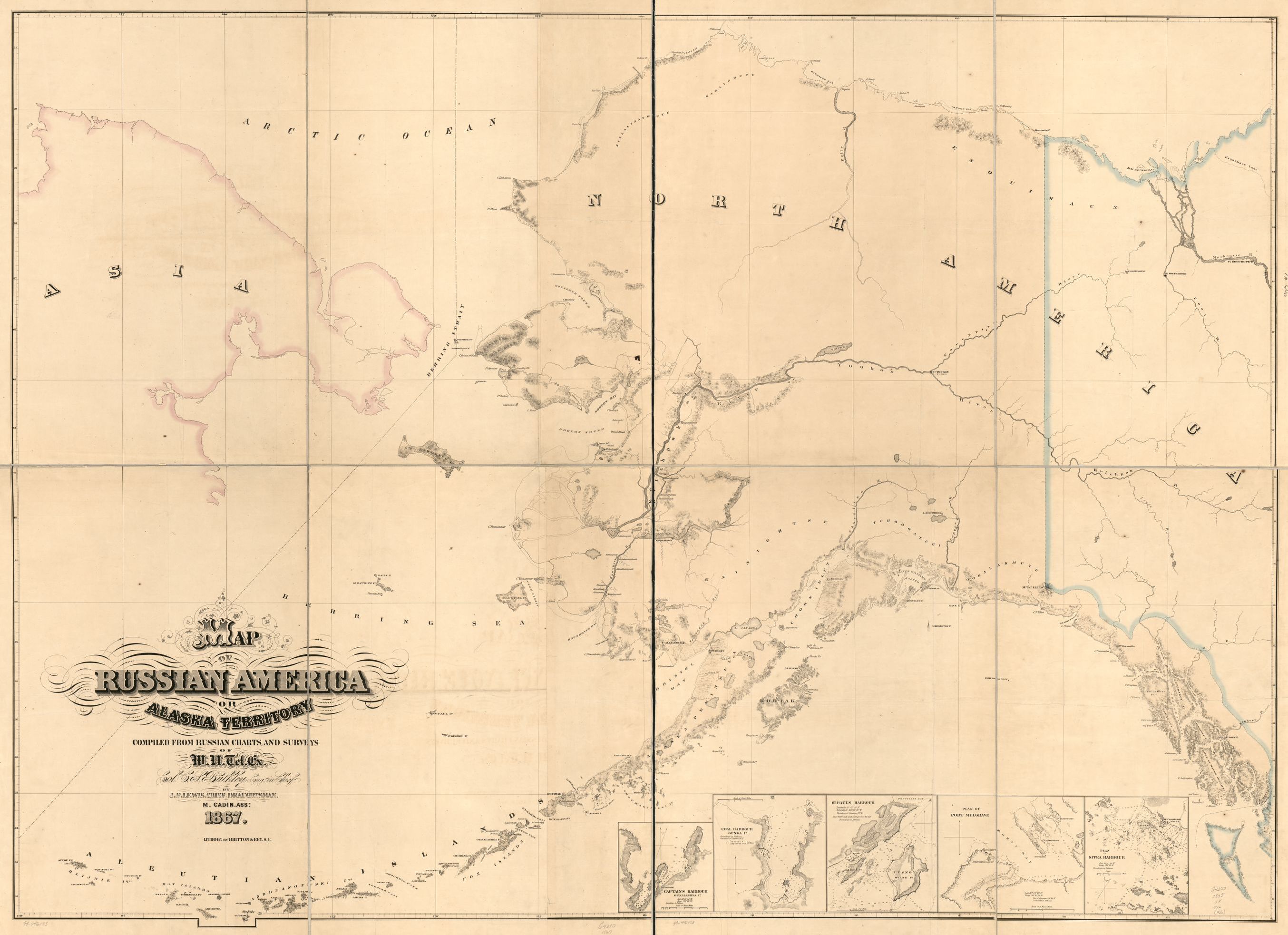 Shifting SovereigntyHow America came to control Alaska
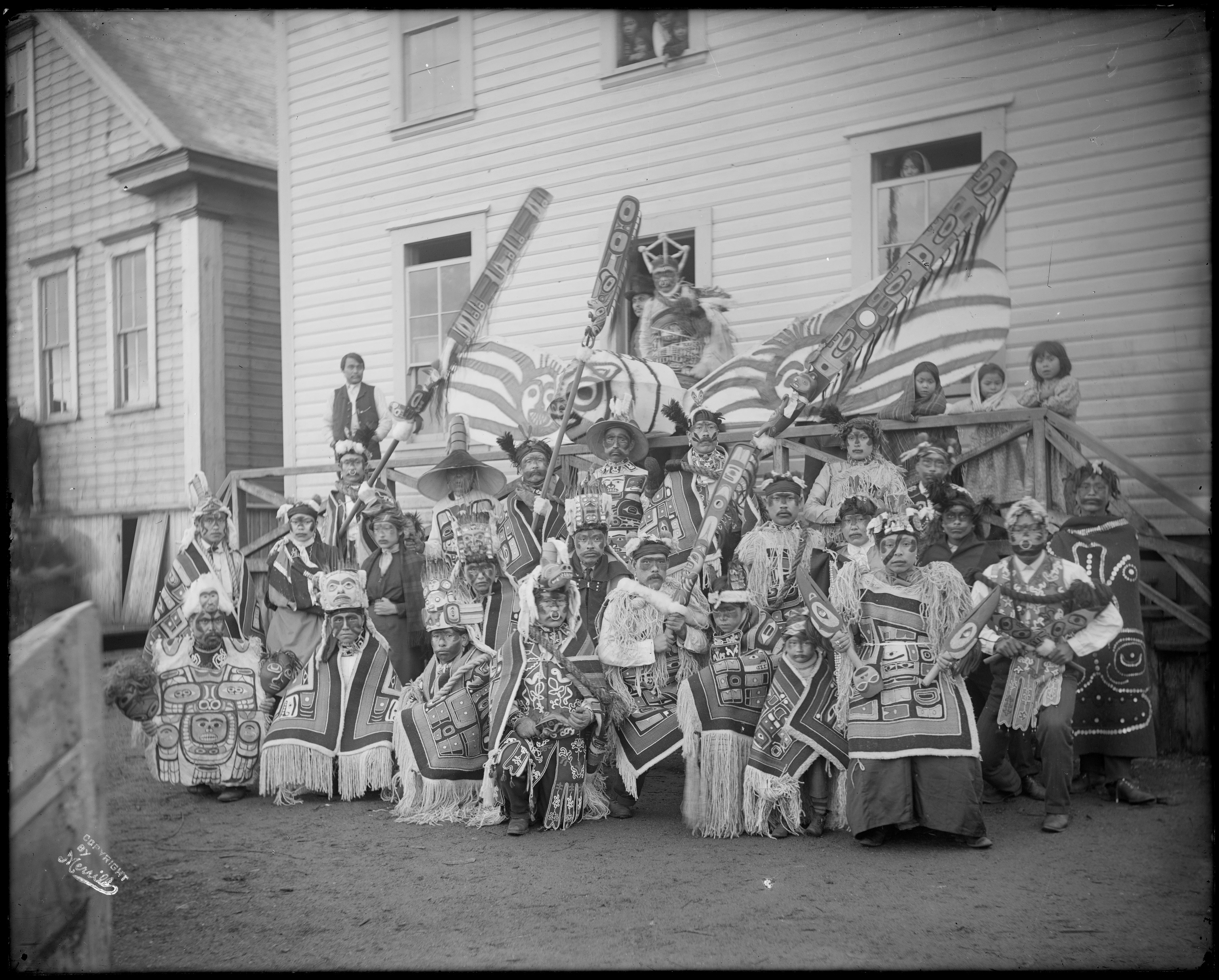 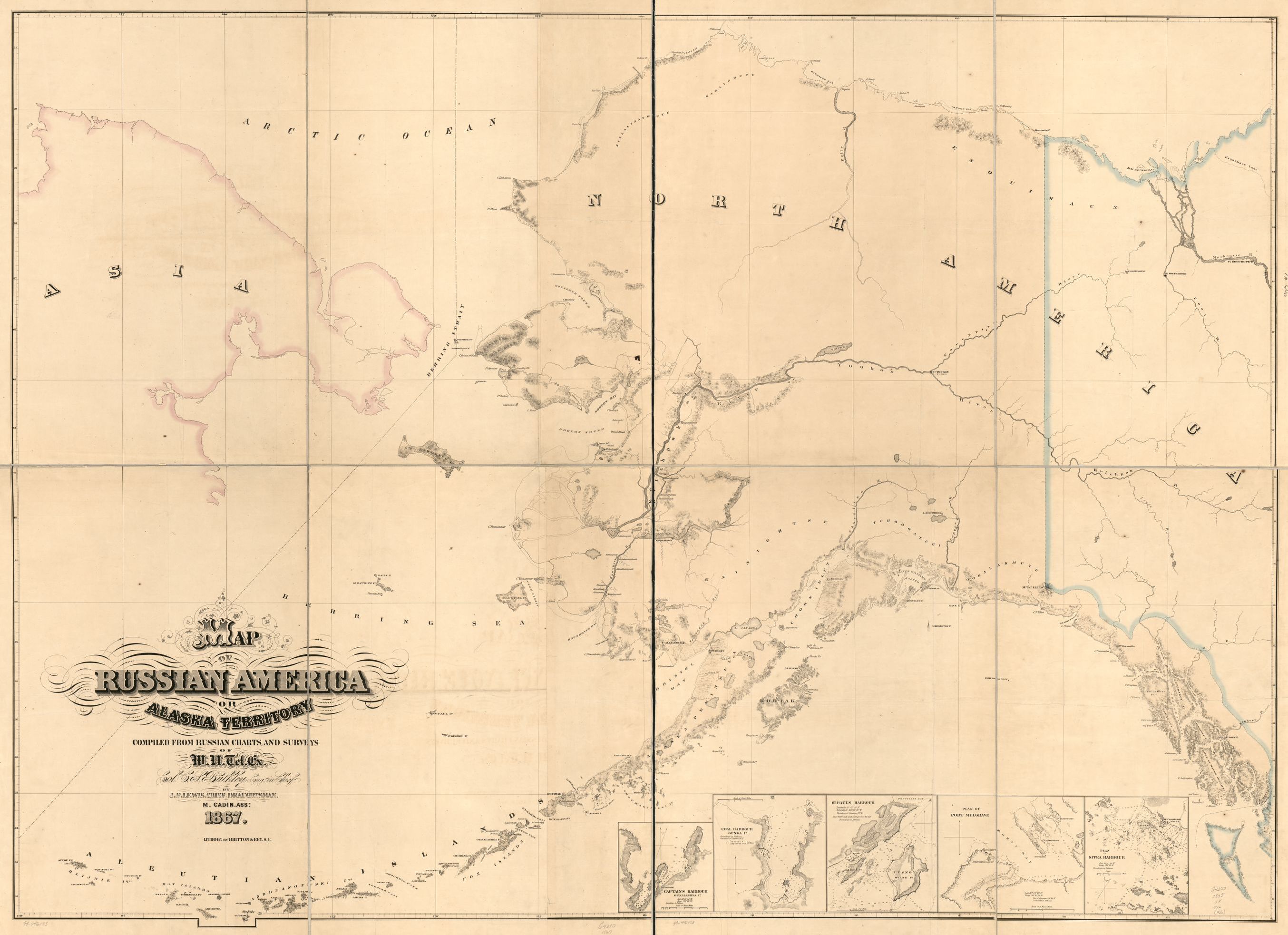 Ново Архангельск
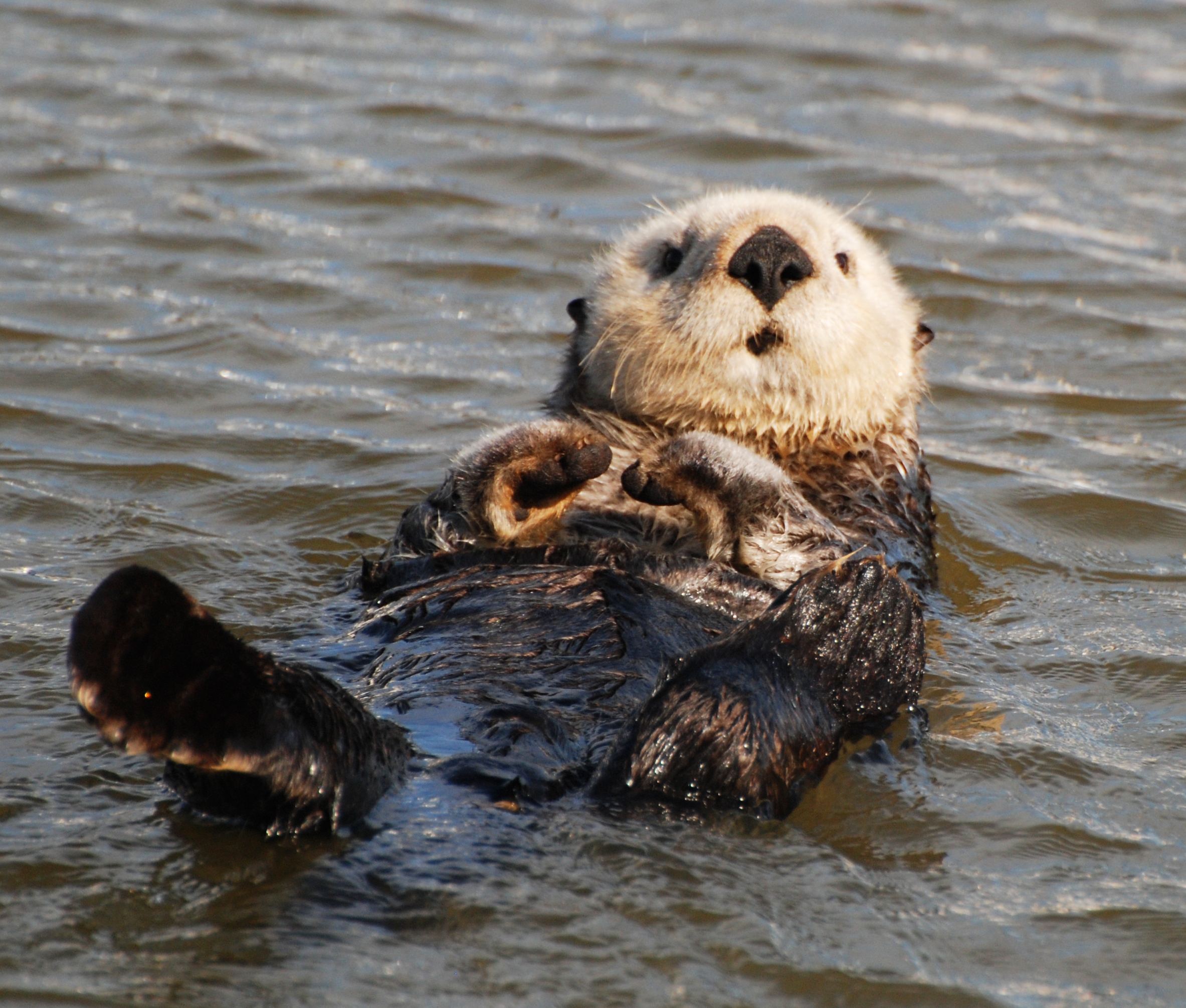 New Archangel
“Novo”
“Arhangelsk”
“Novo Arhangelsk”
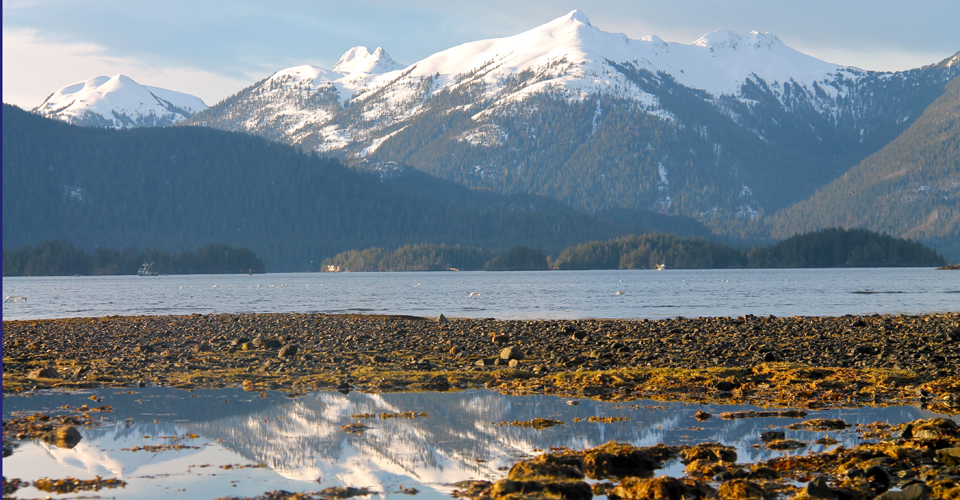 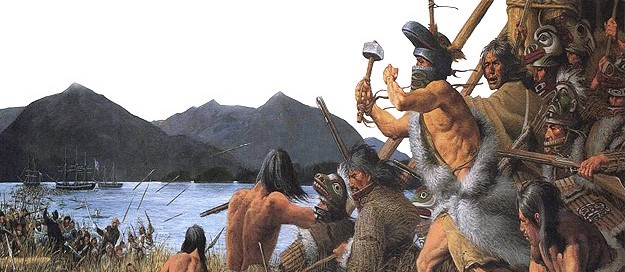 Regalia
Special clothing and accessories worn during gatherings and ceremonies
The right or ability to control a certain area of land
Sovereignty
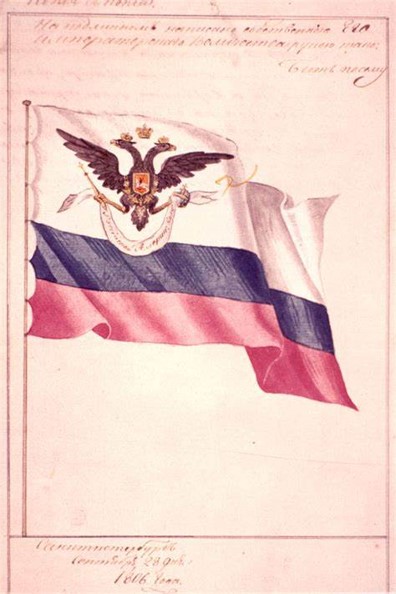 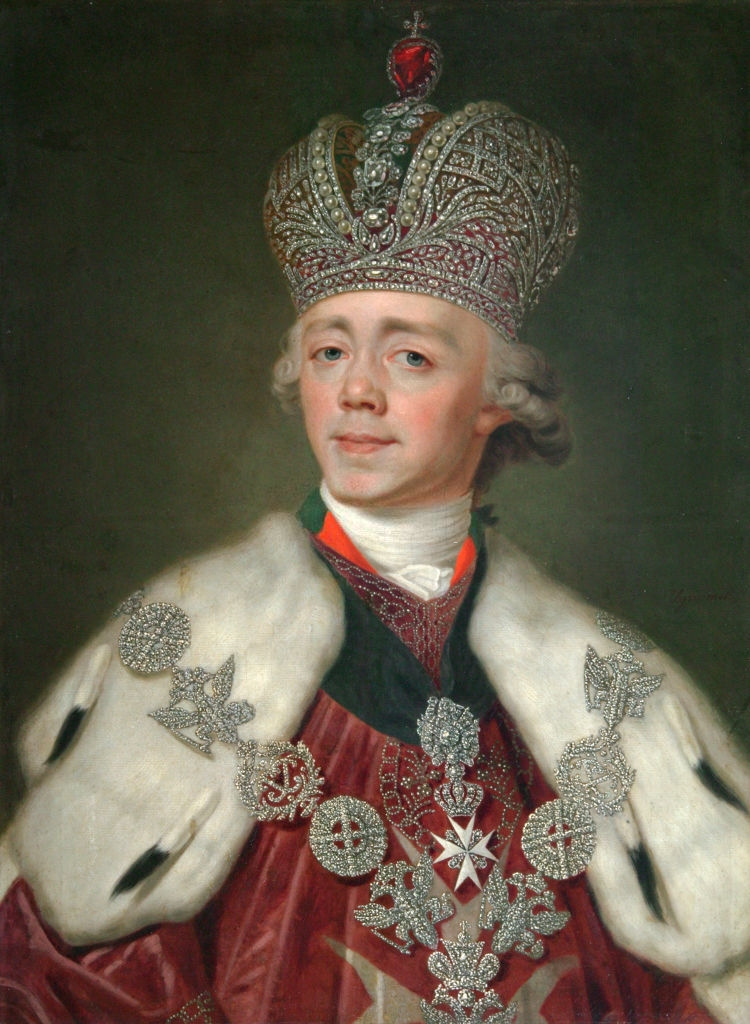 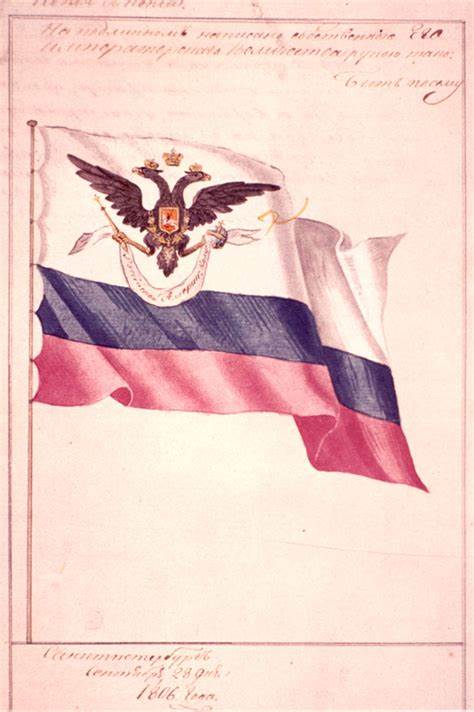 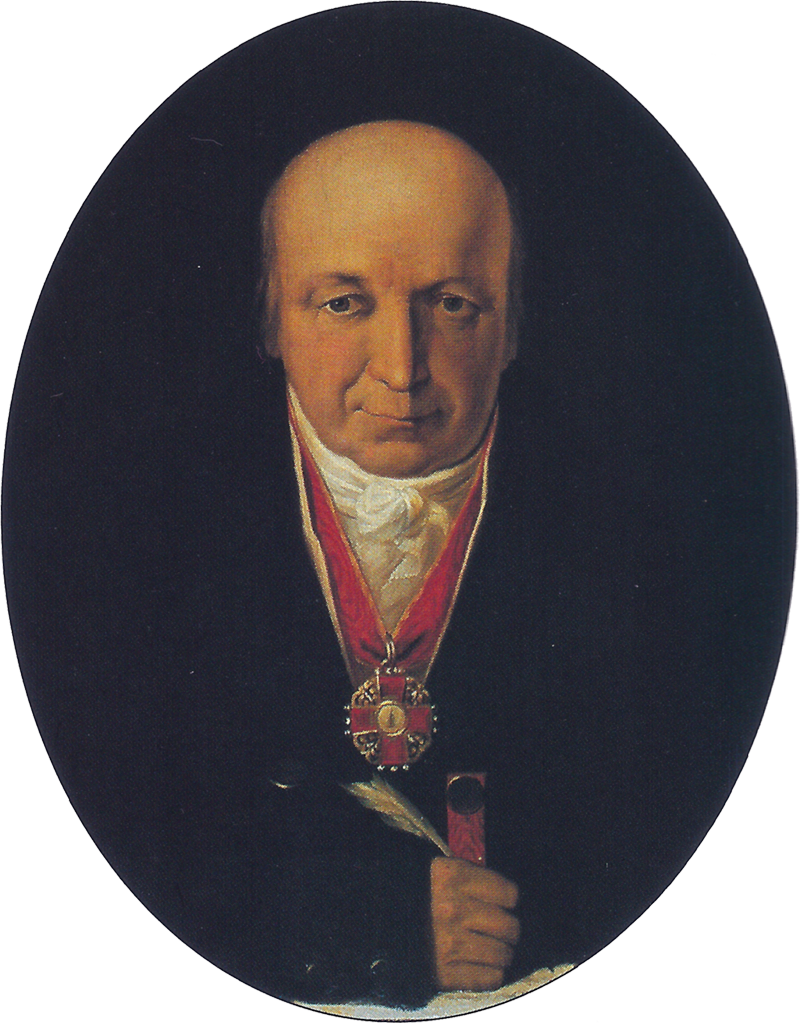 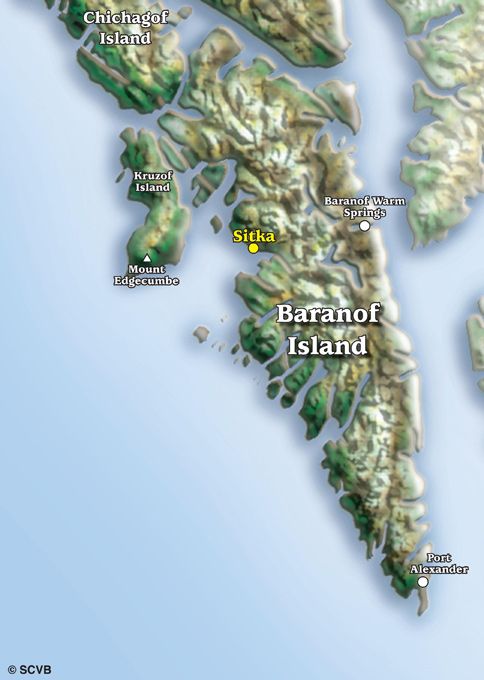 Monopoly
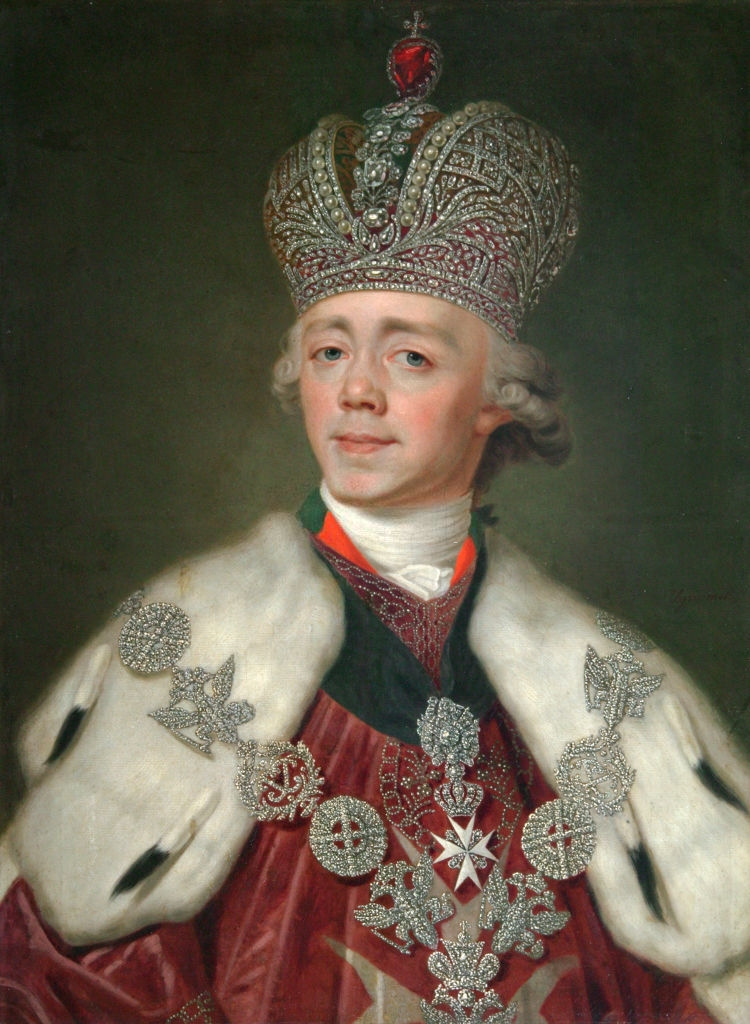 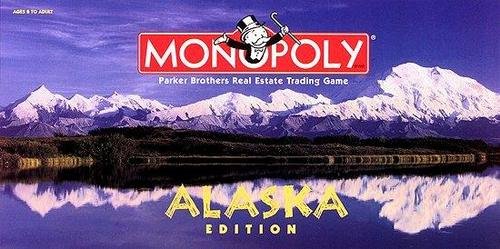 Exclusive ownership of a product or resource through legal privilege or command of supply
Who would run New Archangel?
Tsar/Czar:
The supreme ruler of Russia
Russian American Company
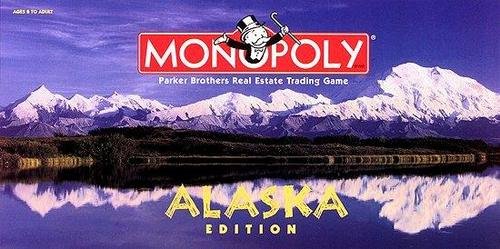 Александр Баранов 
Alexander Baranov/Baranof
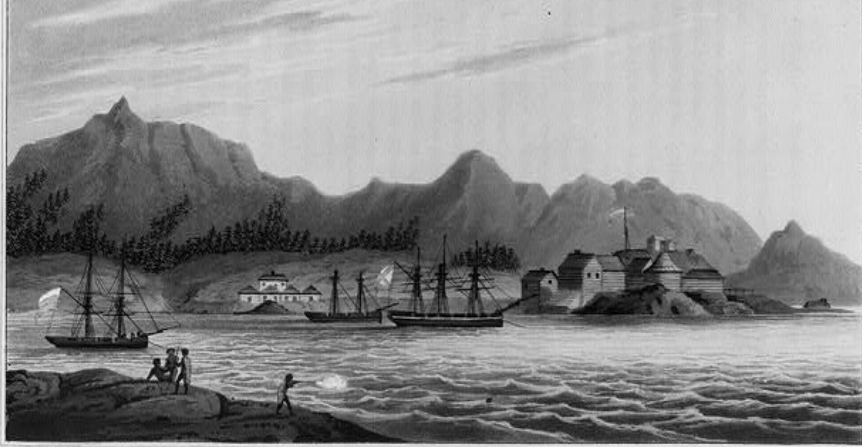 Who: What different groups of people have we talked about so far?
What: What did the Russians do here?
Let’s Review!
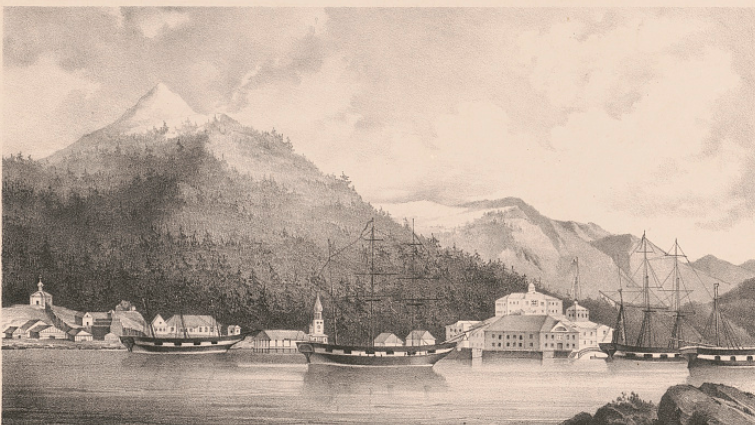 When: When did the Russians fight with the Tlingit people and start their colony?
Where: What part of Alaska did the Russians settle in?
Why: Why did the Russians wanted to put a colony here in Southeast Alaska? What resource did they want access to?
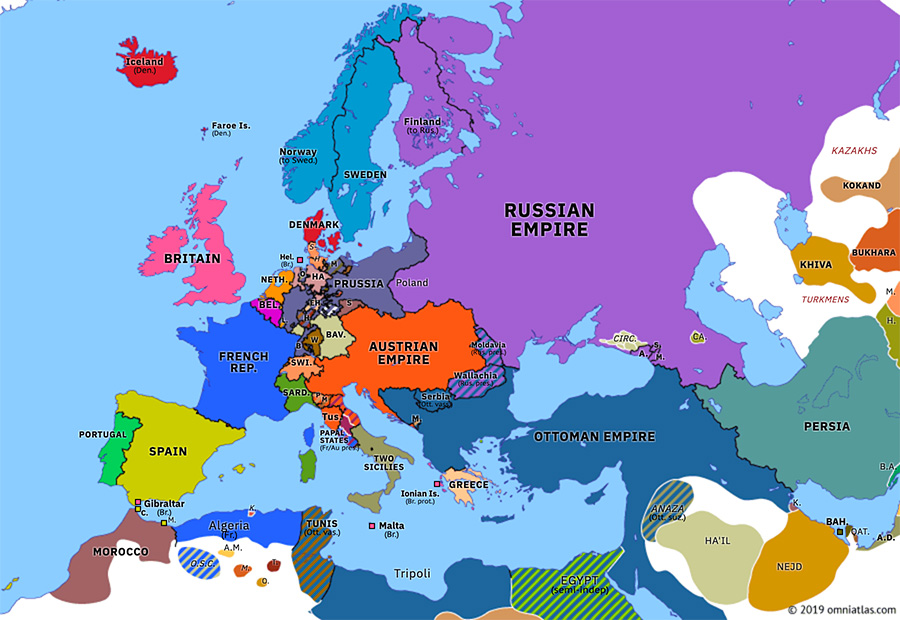 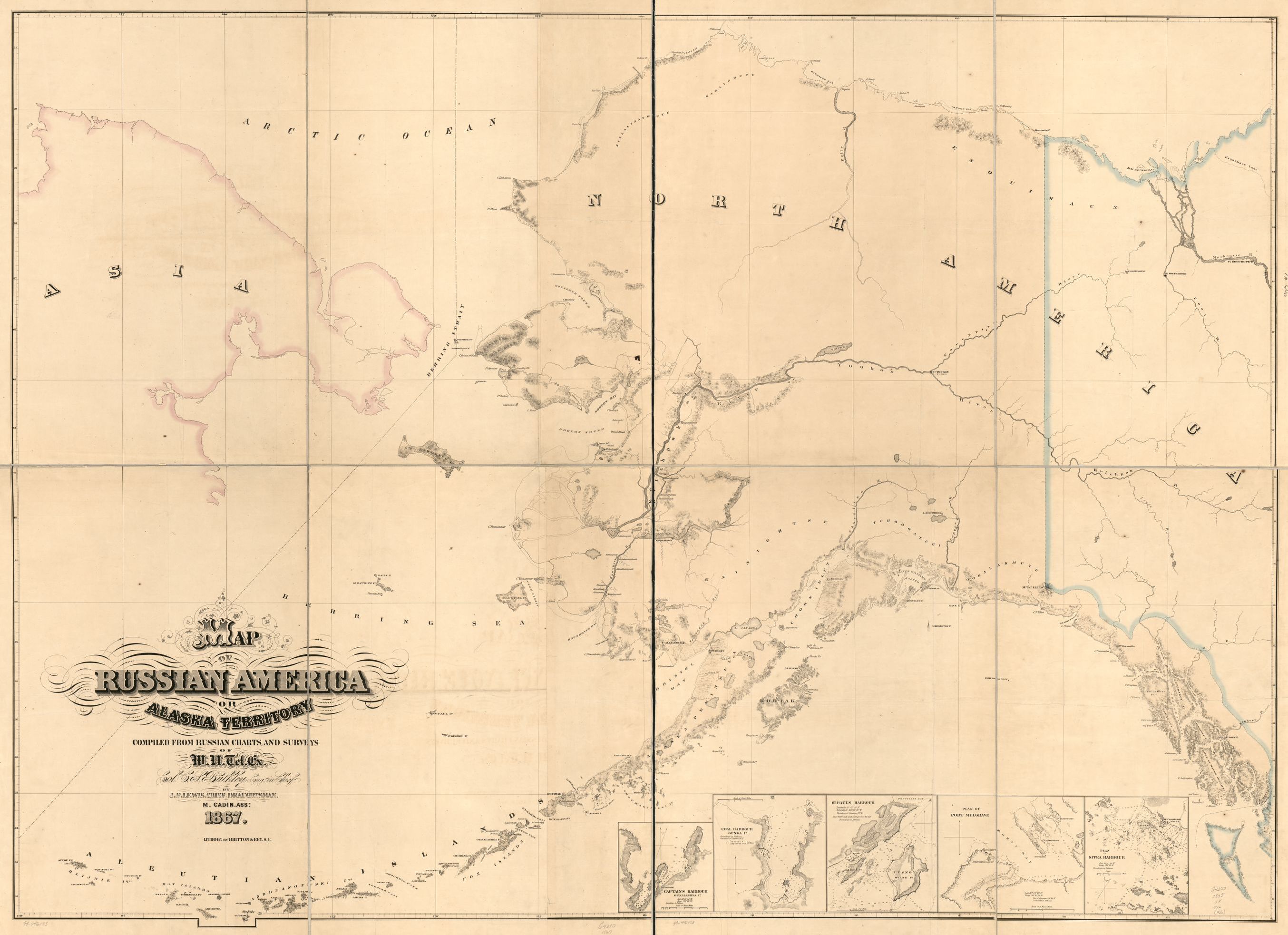 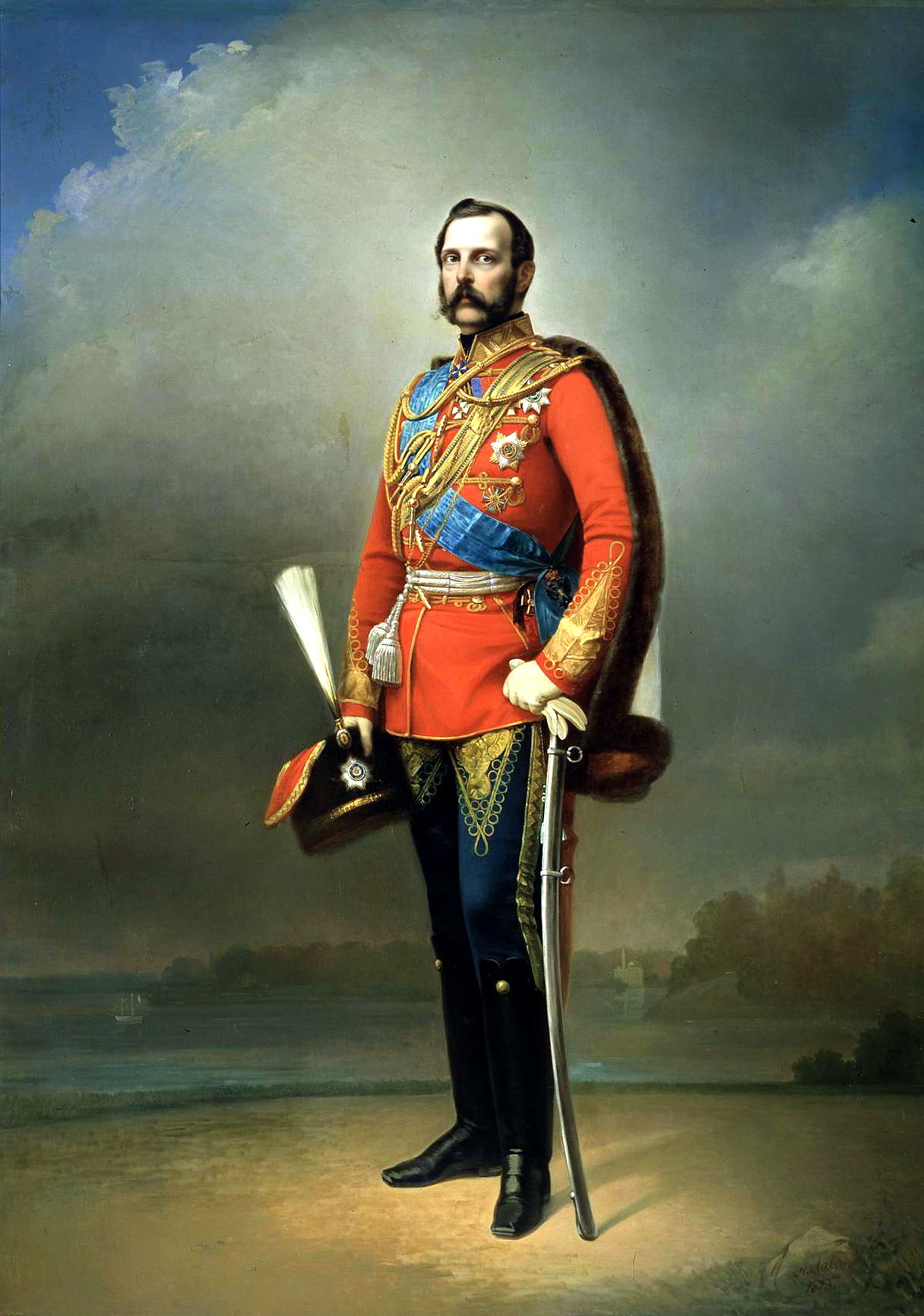 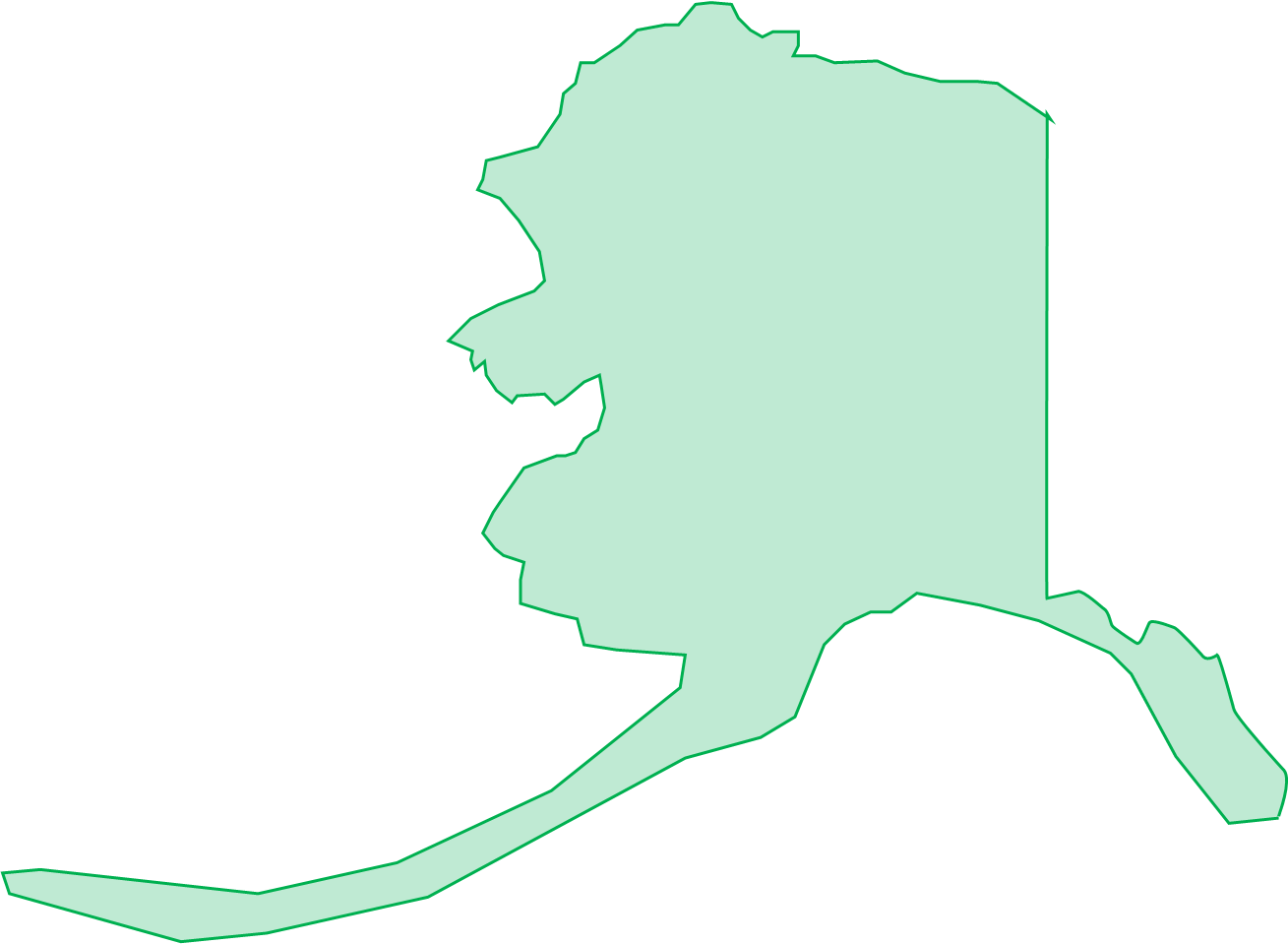 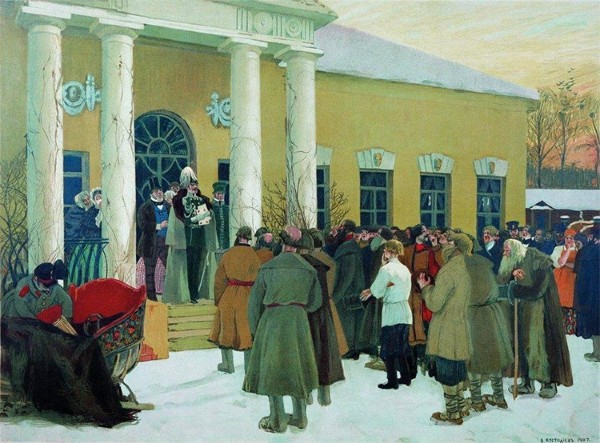 Serfs:
Poor people forced to farm or work on a piece of land to pay off a debt
What country governed Canada?

Spain
Britain
France
Italy
What could the Russians do?
Tsar Alexander II
Ruled 1855-1881
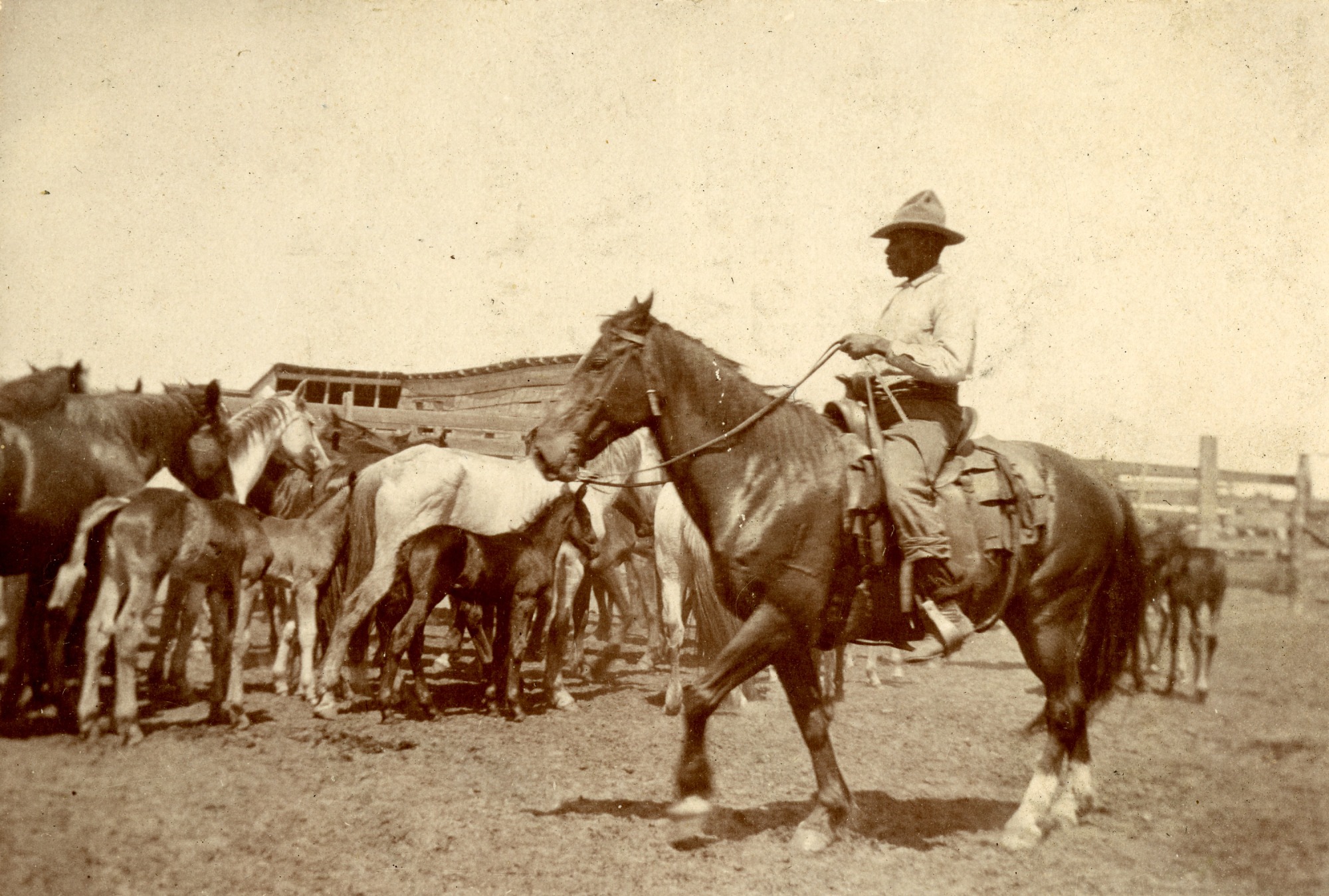 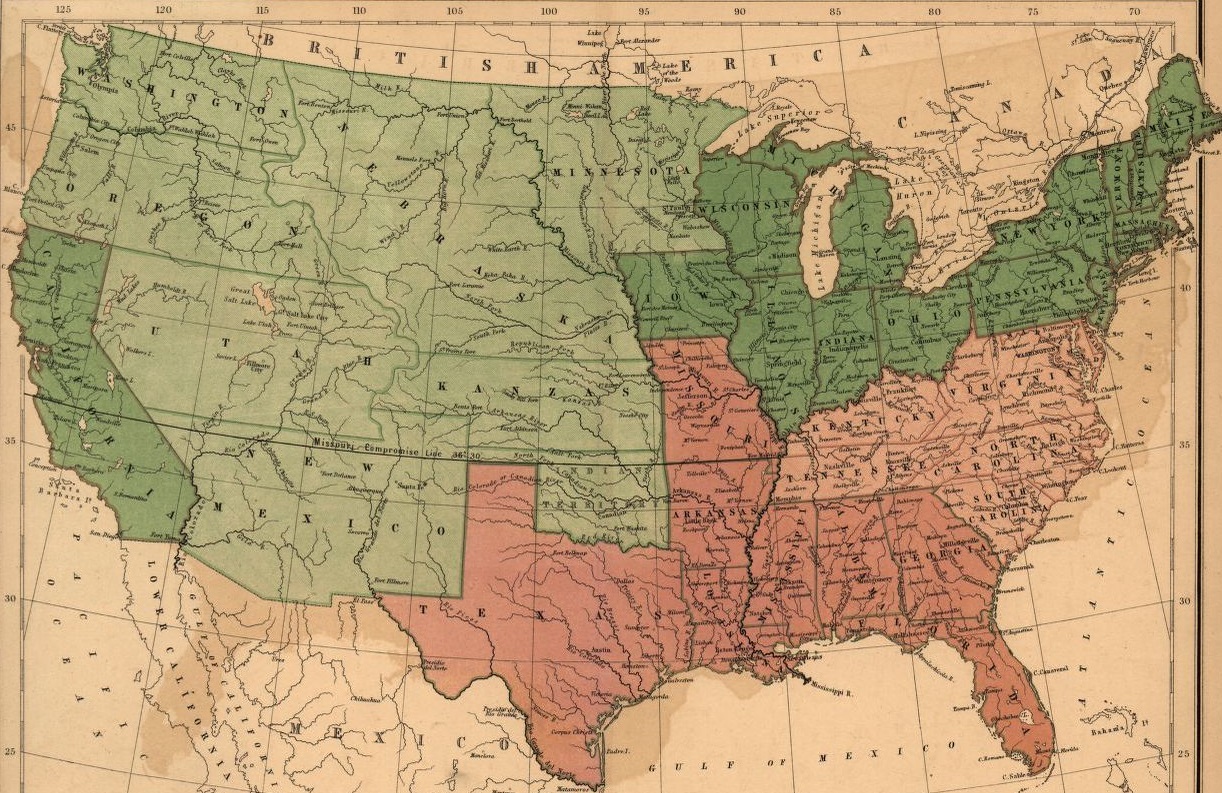 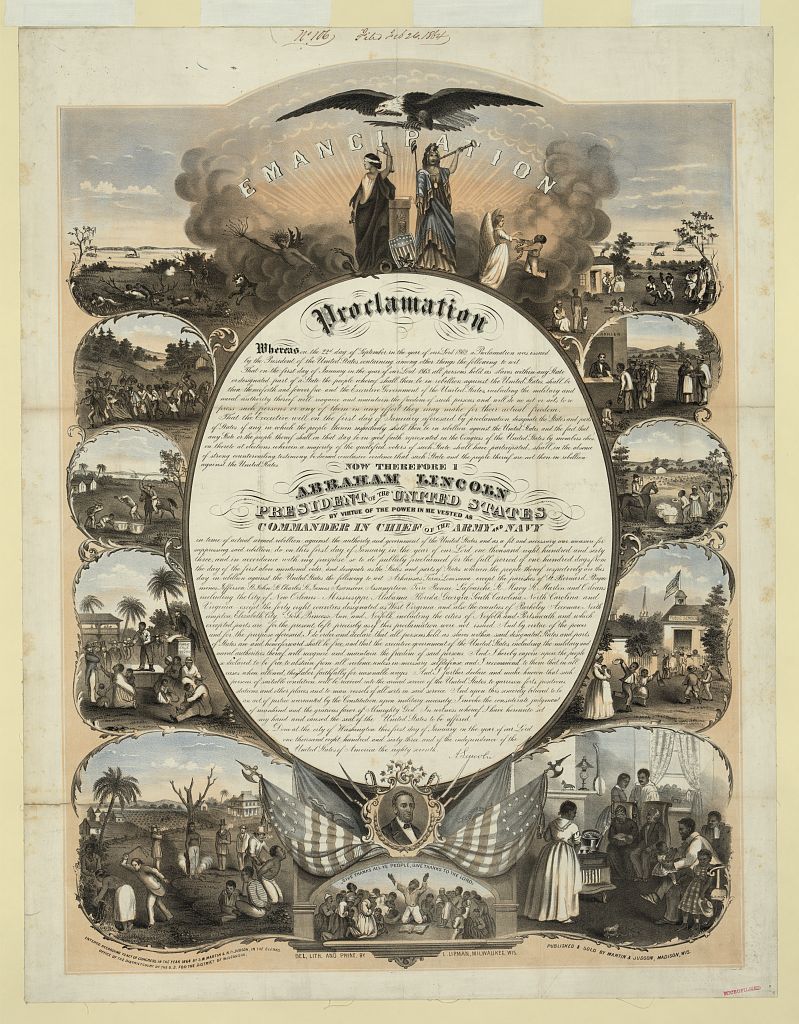 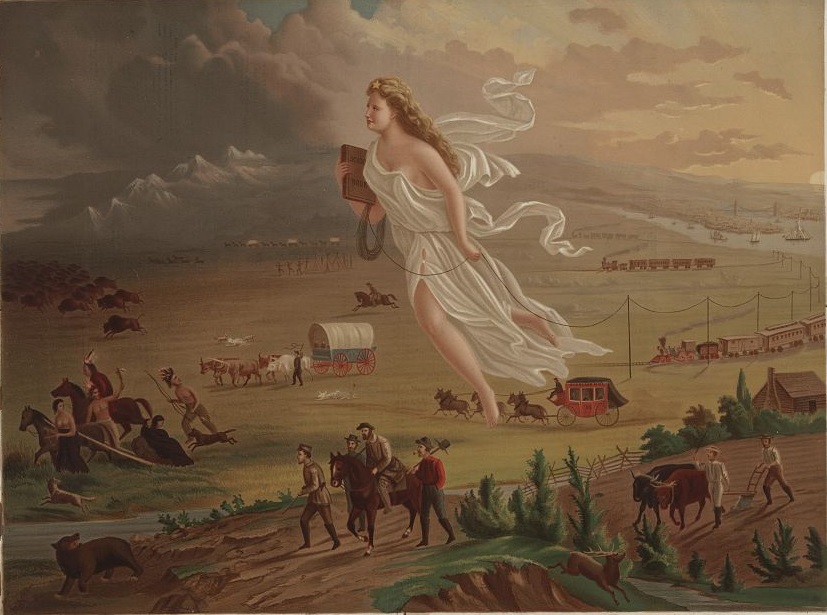 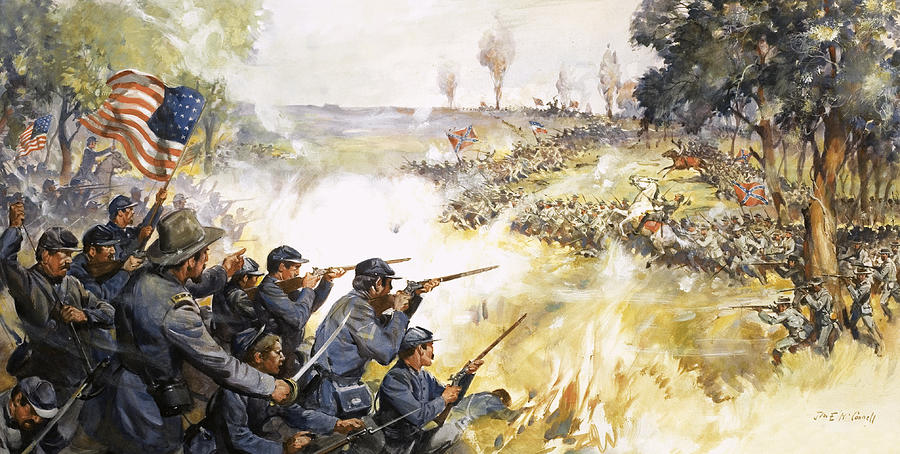 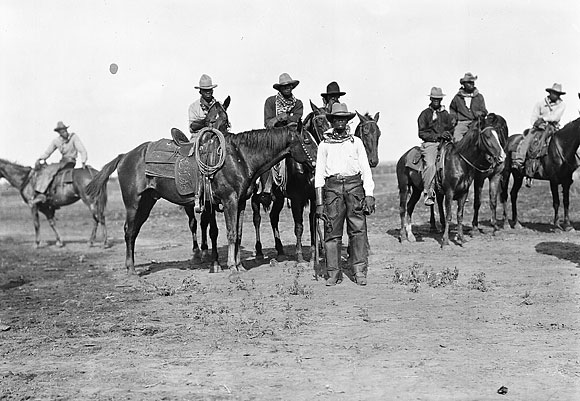 What war did America fight between 1861 and 1865?

The Revolutionary War
The Spanish-American War
The Vietnam War
The Civil War
World War I
FREE STATES
Civil War
A war between citizens of the same country
How and why was America changing in the 1860’s?
TERRITORIES
Emancipation Proclamation
Signed by President Lincoln in 1862
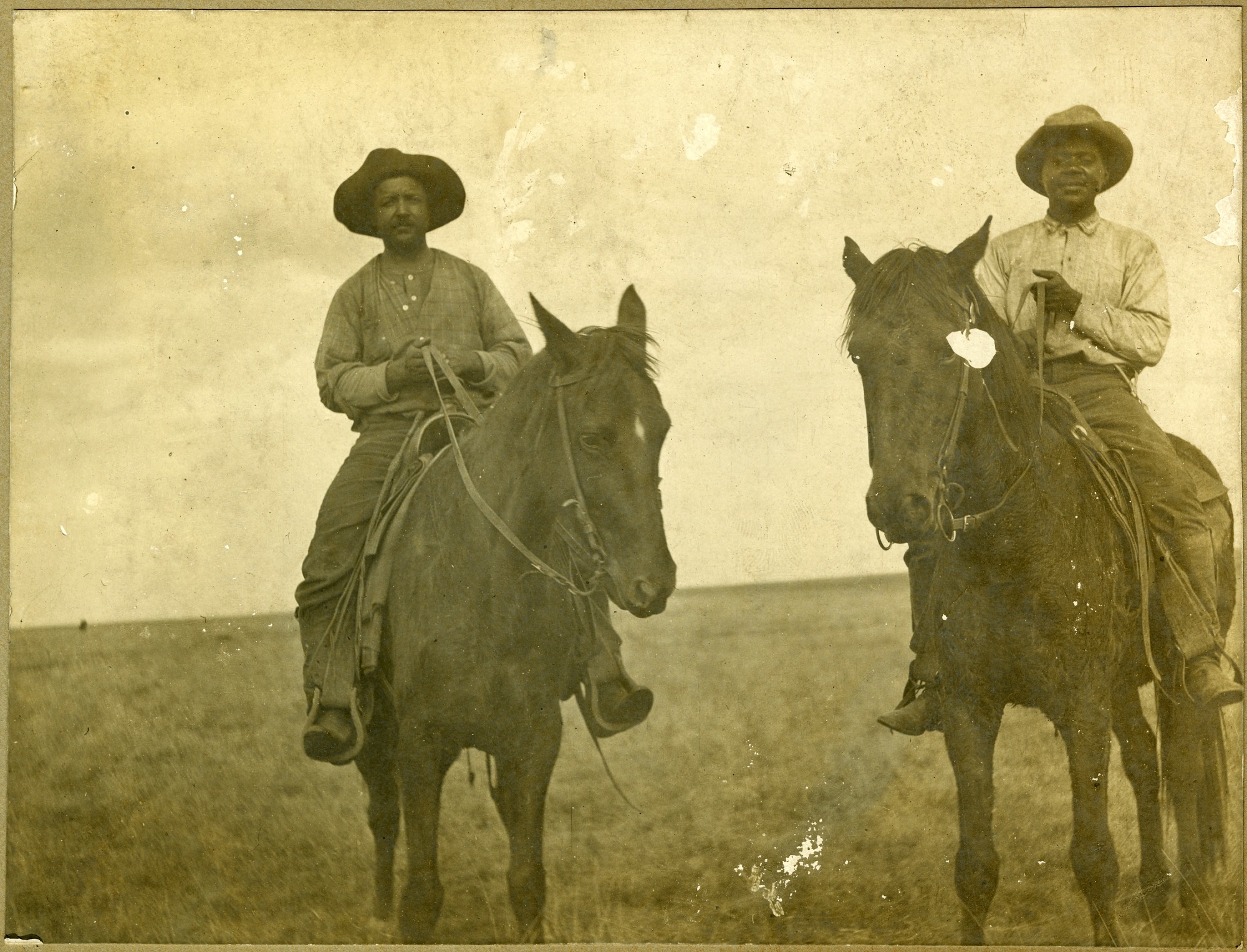 SLAVE STATES
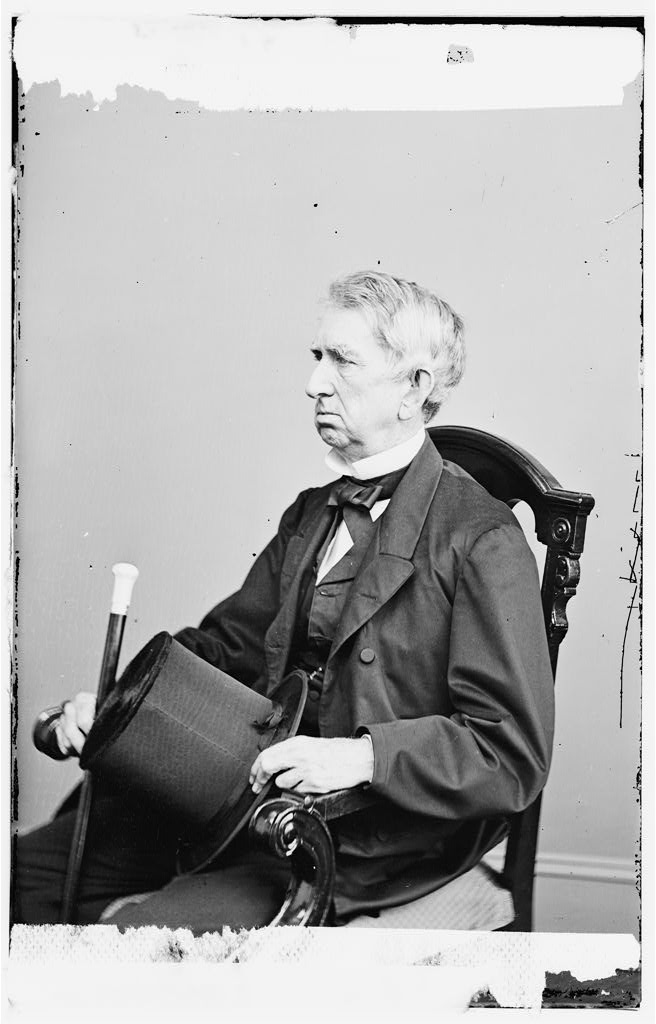 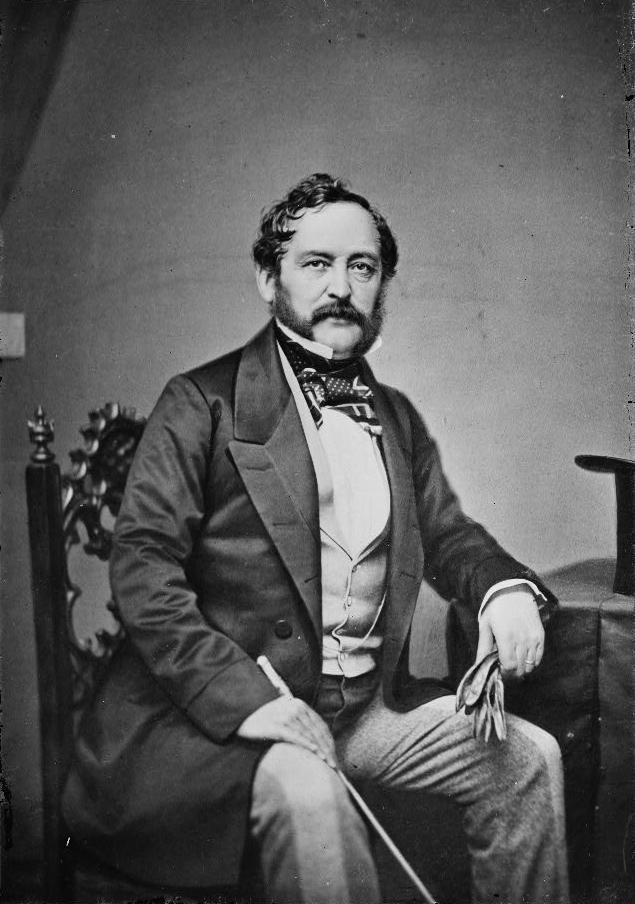 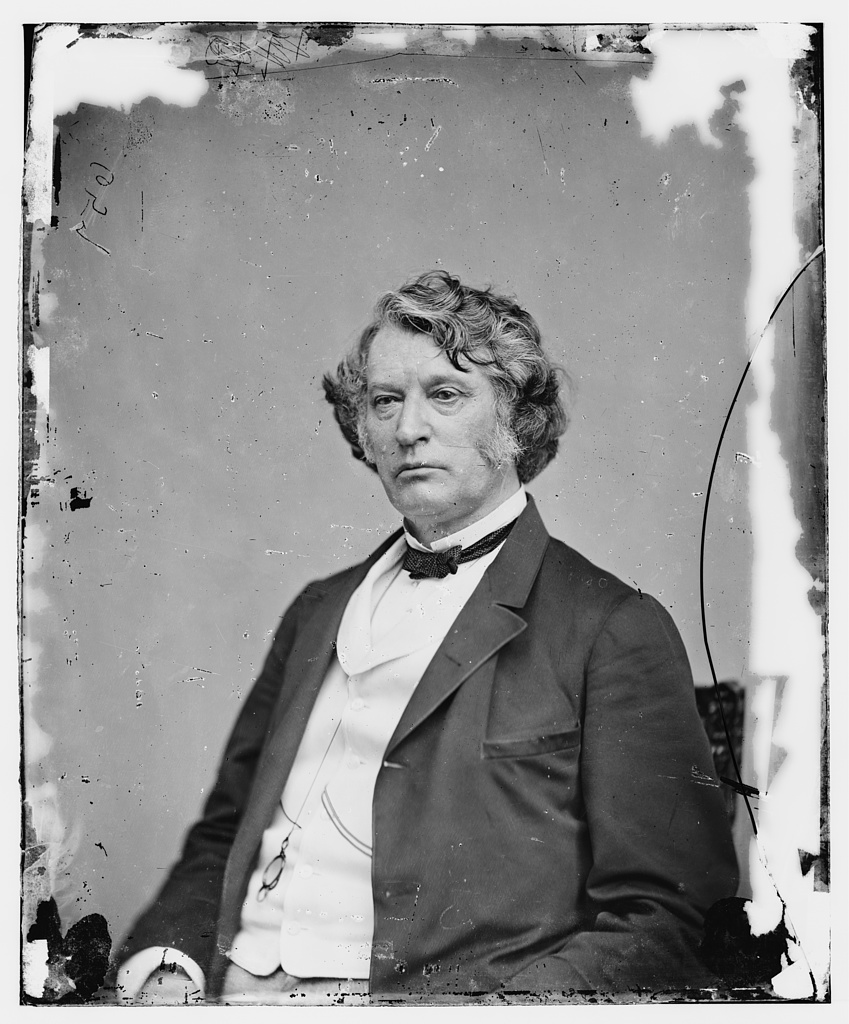 Our Five “W” Questions

Who: Who are the two countries we’ve talked about so far?

What: What were these countries talking about doing?

When: What decade have we been talking about so far? How were Russia and America changing during this time?

Where: What parts of the world have we talked about?

Why: Why did the Russians want to sell Alaska? Why did America want this land?
William Seward

Wanted to expand America’s borders
Secretary of State for President Lincoln and President Johnson
Member of the President’s Cabinet
What was happening in Russia
Charles Sumner

Senator from Massachusetts
Helped Seward convince the government that Alaska was worth buying for its natural resources
What was happening in America
$7,200,000
18
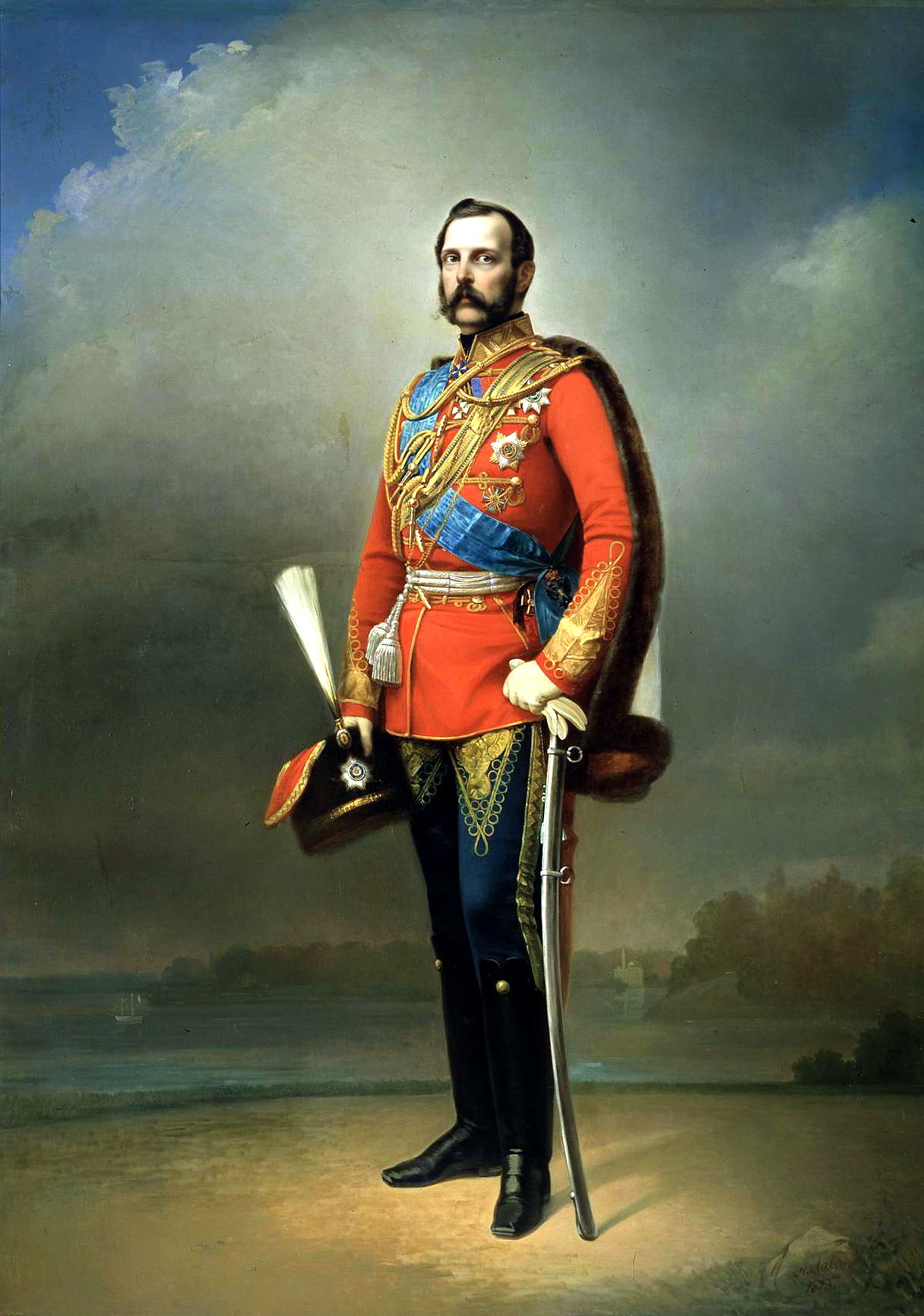 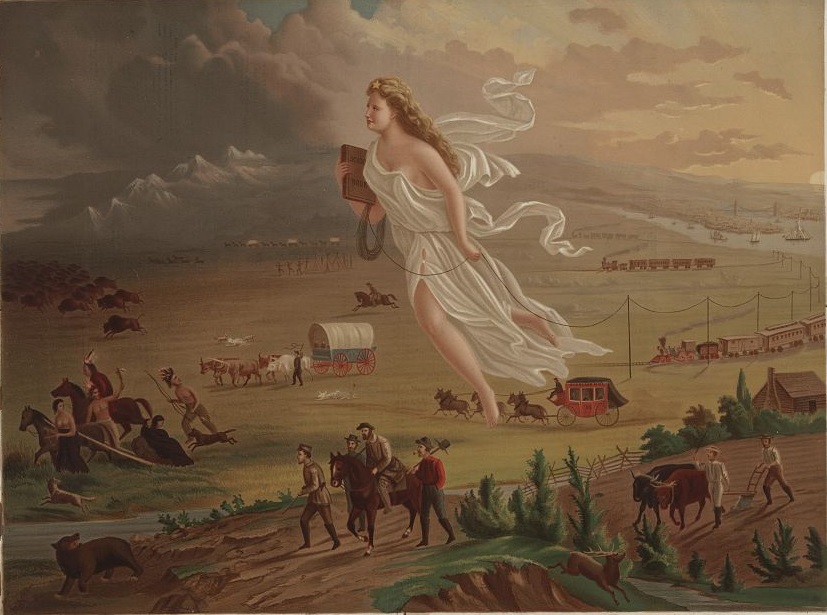 Inflation
When the price of goods rises to match the amount of money people have to spend
Edouard de Stoeckl

Foreign Minister of Russia
Served under Tsar Alexander II
How: How did this “transfer” between the Russians and the Americans actually happen?
$7,200,000
$129,600,000
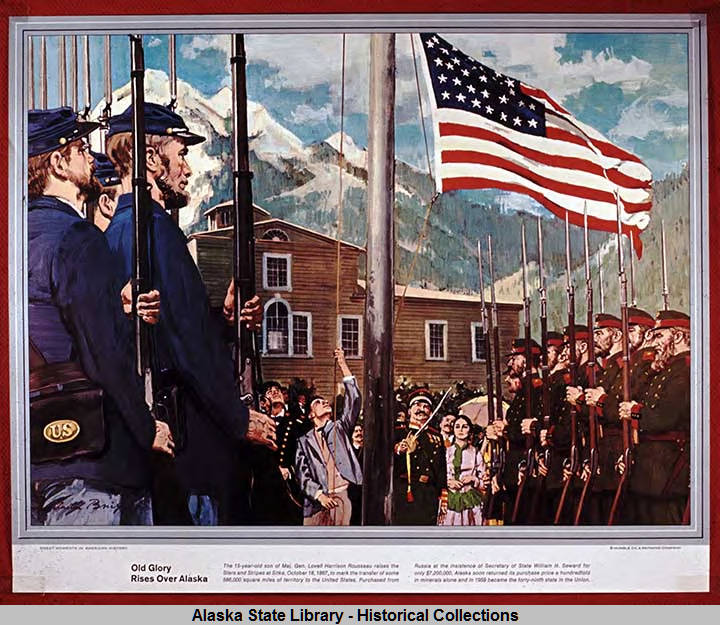 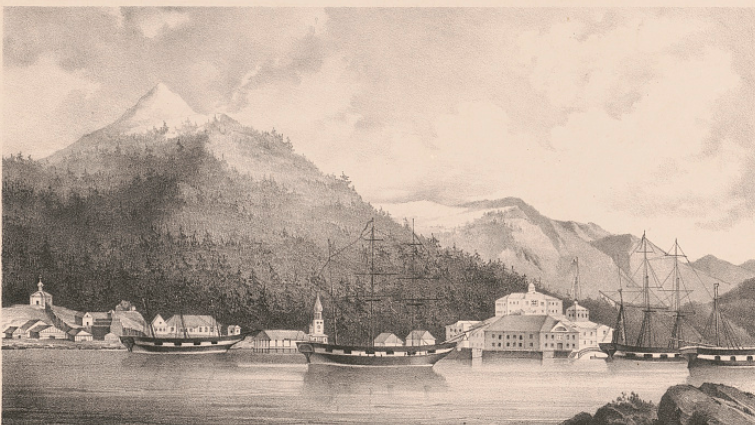 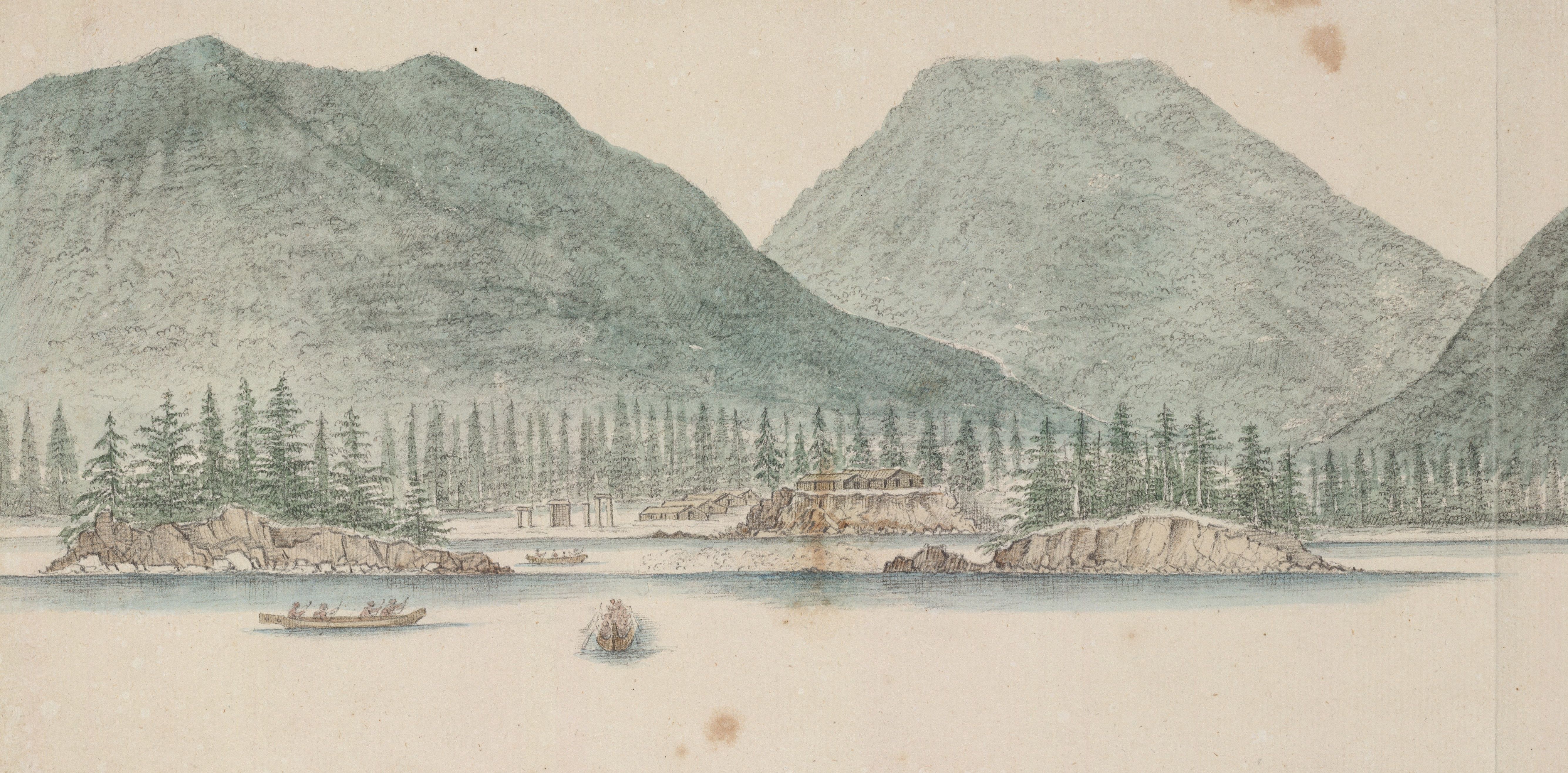 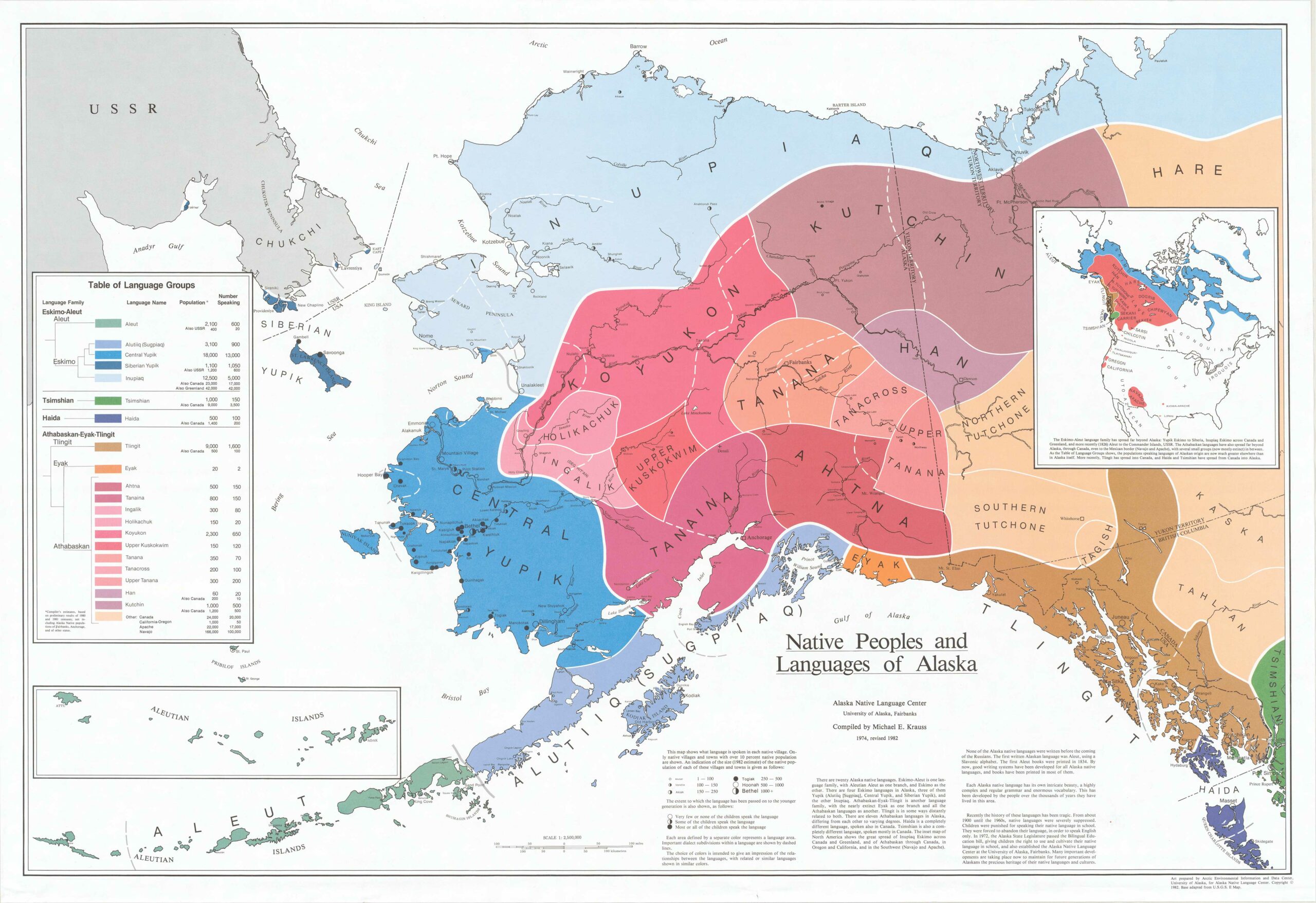 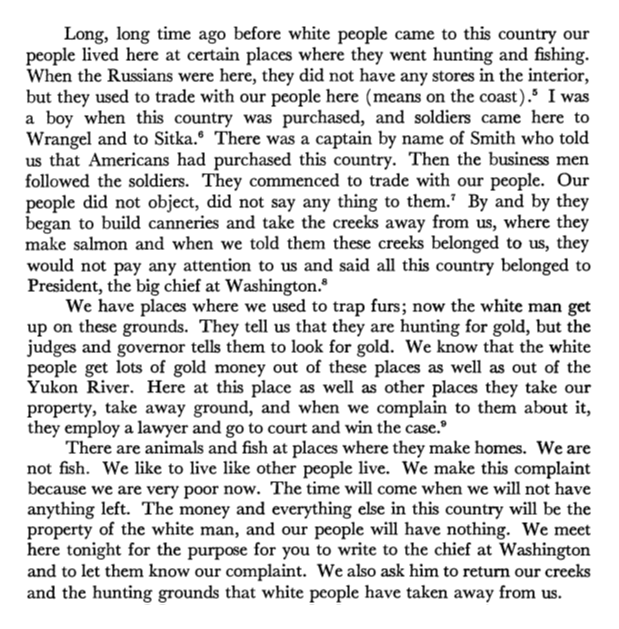 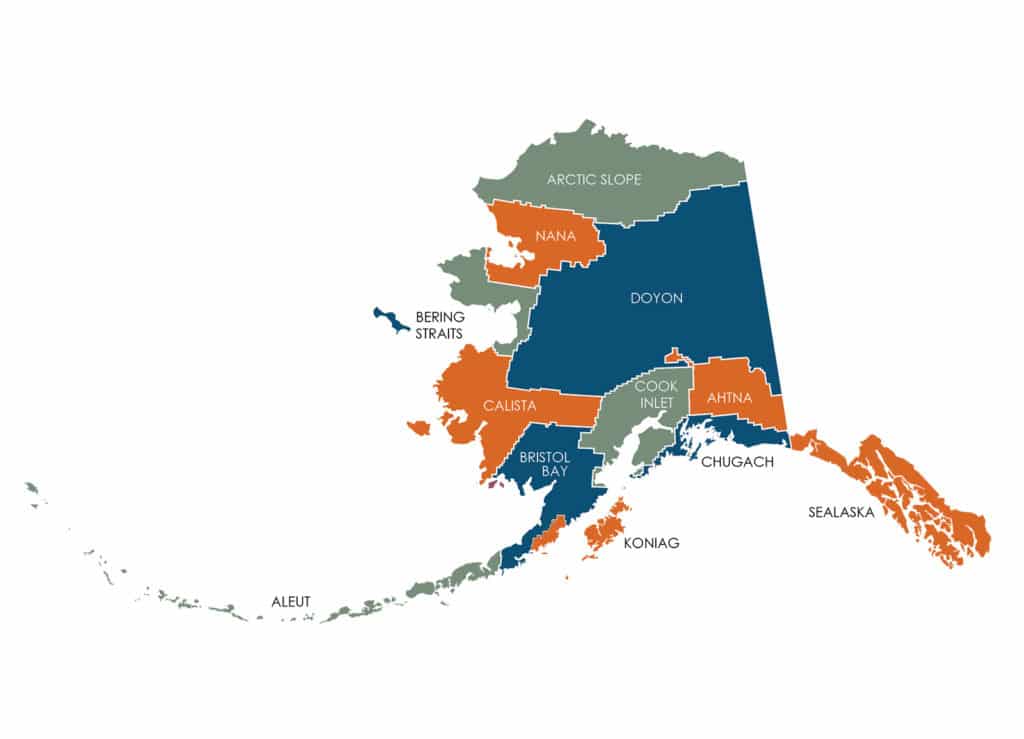 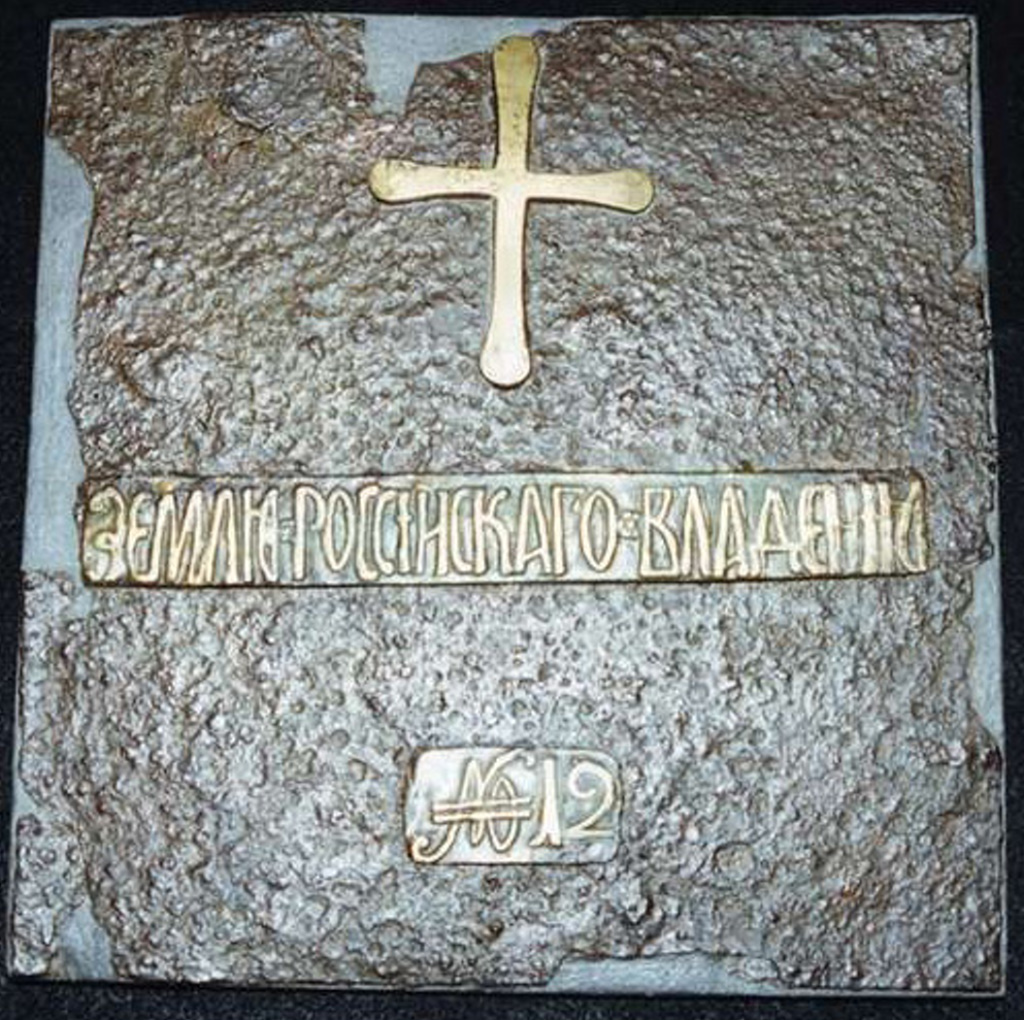 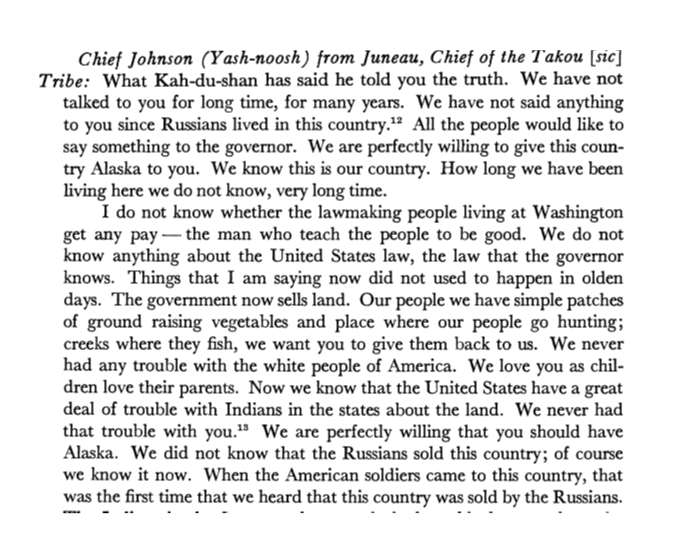 What do these quotes tell us?
Alaskan Native Claims Settlement Act (ANCSA)
The Russians did not talk to any Alaskan native people before they sold their homes 
When American settlers began moving into Alaska the government sold the creeks and hunting grounds that native people needed to live their lives. 
When the Tlingit, and other Alaskan native people, tried to win back their rights in court, they would always lose
Alaskan native people were not given a fair chance